PRAKTISI KEHUMASAN LEMBAGA RISET NUKLIR:LUWES, DINAMIS & MELAYANI
Kepala Pusat Diseminasi & Kemitraan
BATAN
LUWES
LUWES
06/03/2017
3
Apa Hubungan Gambar ini Dengan Nuklir?
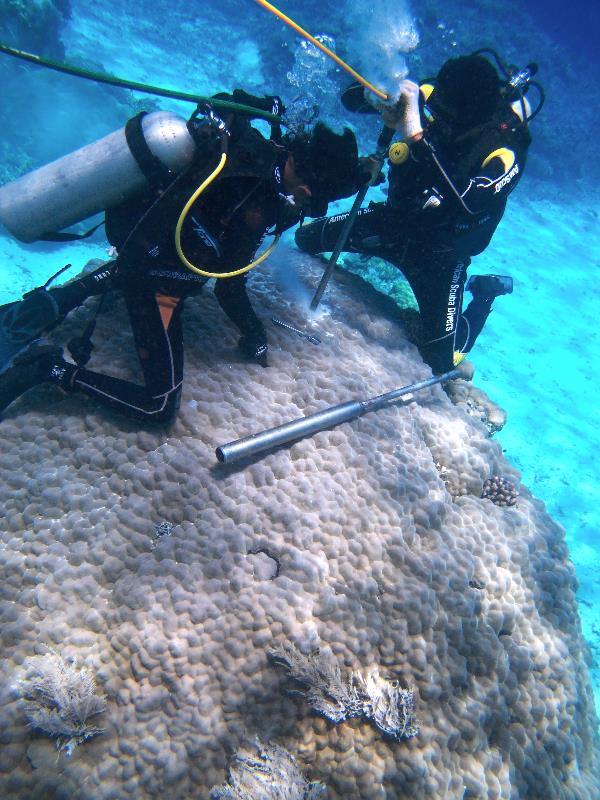 06/03/2017
4
Apa Hubungan Gambar ini Dengan Nuklir?
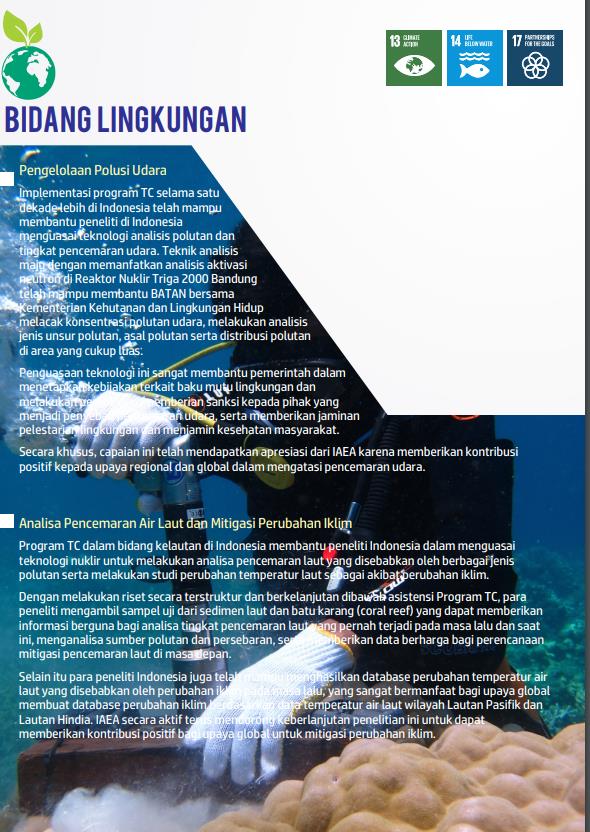 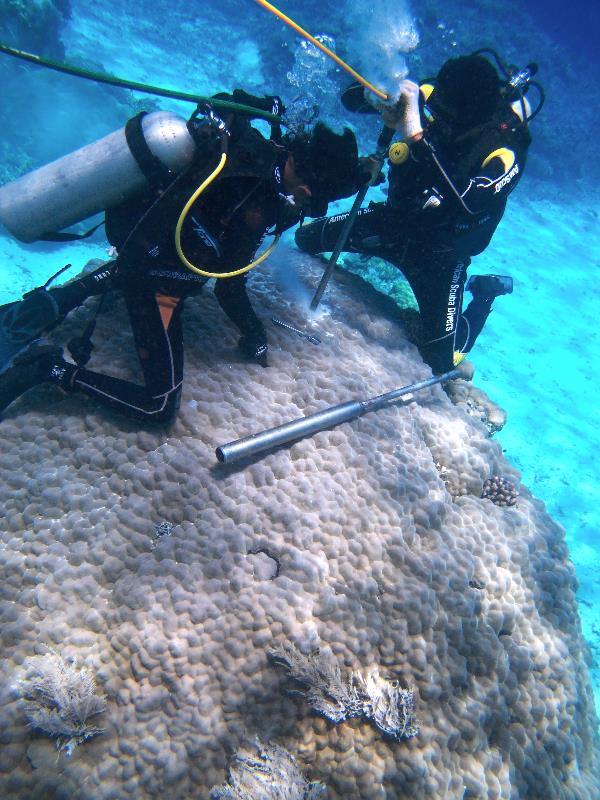 06/03/2017
5
Apa Perbedaan Pesan dari Kedua Gambar ini?
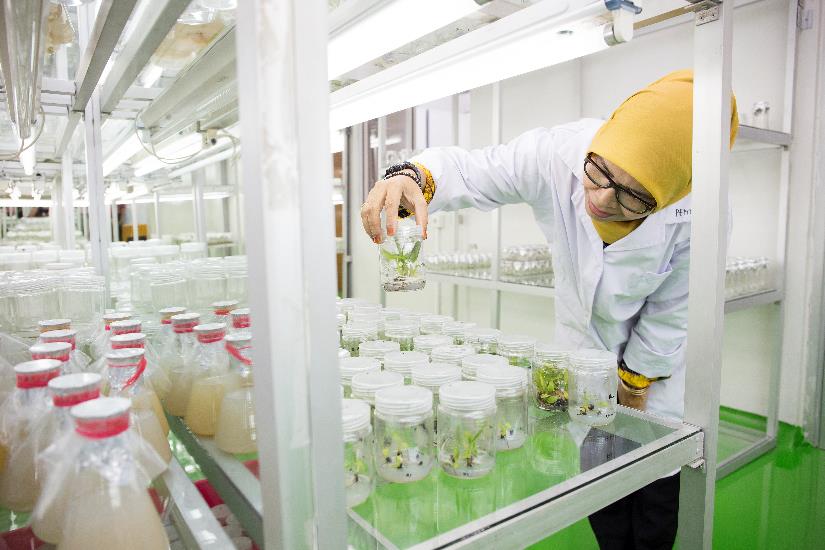 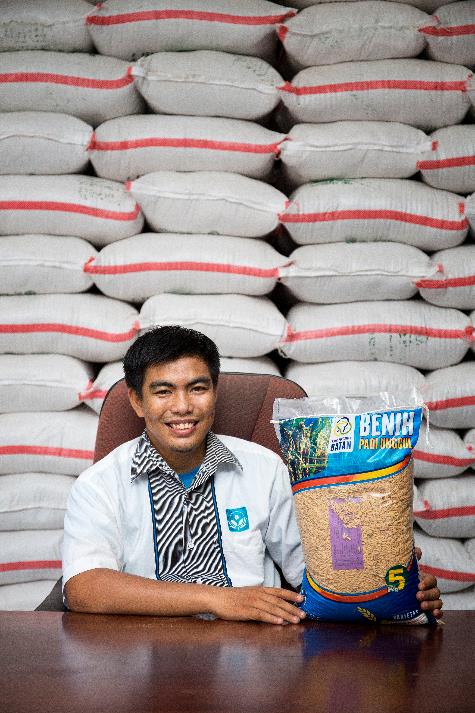 06/03/2017
6
EKSPEKTASI
LUWES
EKSPEKTASI
06/03/2017
7
DINAMIS
EKSPEKTASI
DINAMIS
PERUBAHAN
PARADIGMA
ORGANISASI
06/03/2017
9
Fokus Quickwins RB BATAN Tahun 2018
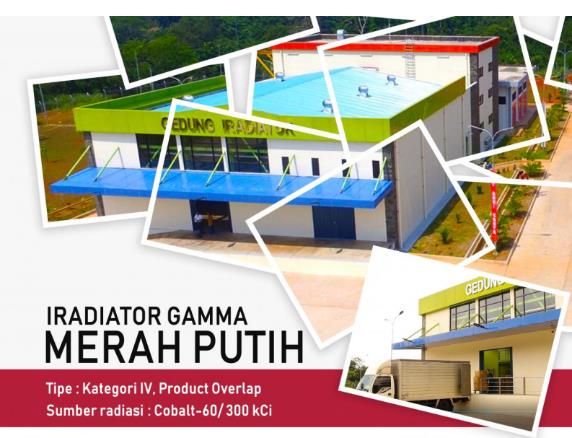 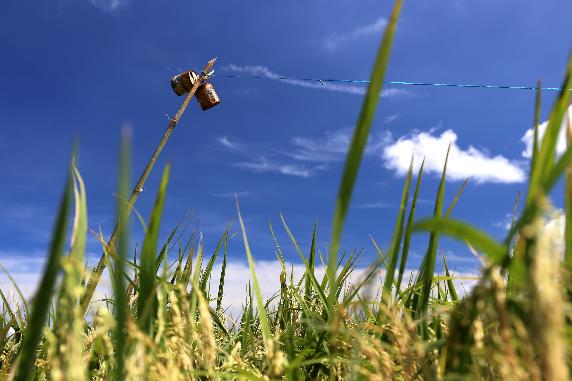 Paradigma Iradiasi Bahan Pangan: 
Dulu vs Sekarang
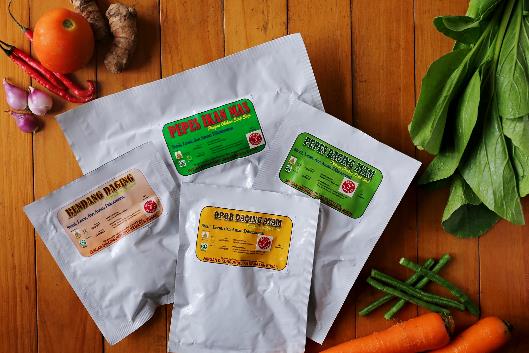 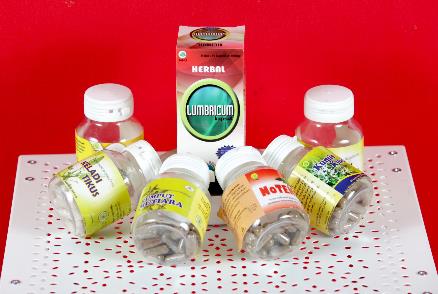 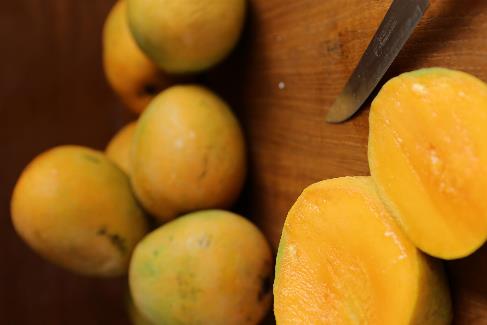 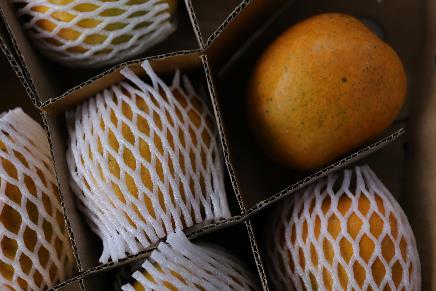 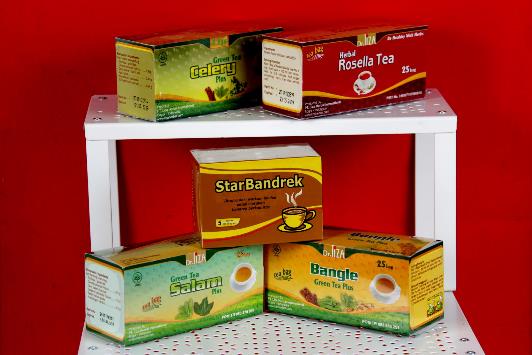 Upaya Sosialisasi & Promosi Layanan
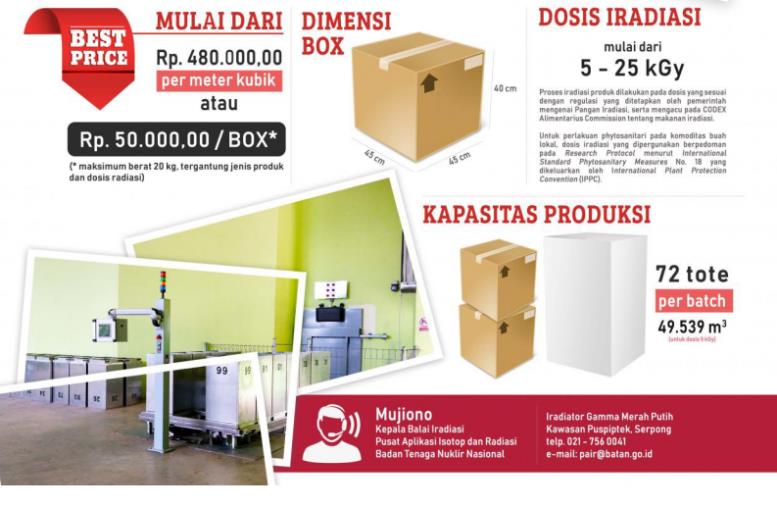 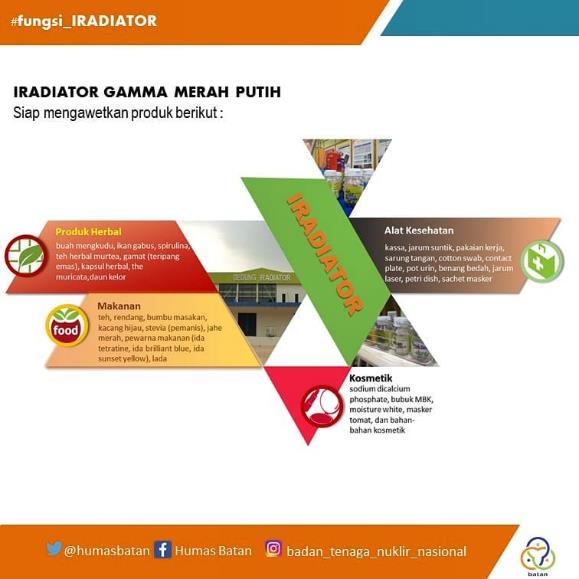 Flyer untuk Promosi
Promosi melalui Media Sosial
06/03/2017
12
Pencapaian Kinerja – Layanan Iradiator
Data statistik layanan menunjukkan peningkatan layanan sebesar 144% pada Semester II tahun 2018 (921 Ton komoditas) dibandingkan dengan layanan pada Semester I (377 Ton komoditas).
Data ini menunjukkan peningkatan kinerja layanan iradiasi pada fasilitas IGMP secara signifikan yang diantaranya dipengaruhi oleh pelaksanaan promosi layanan, penyiapan SDM secara terstruktur serta optimalisasi utilisasi fasilitas IGMP
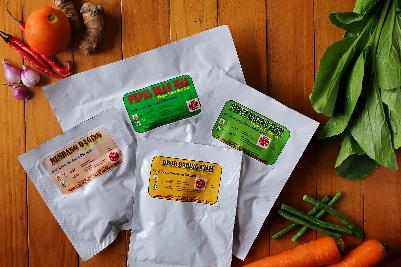 Pencapaian Kinerja – Luasan Area Penyebaran Varietas BATAN
Data statistik luas area penyebaran benih varietas BATAN menunjukkan peningkatan layanan sebesar 45% pada tahun 2018 (2,051 Hektar) dibandingkan dengan capaian tahun 2017 (1,418 Hektar).
Data ini menunjukkan peningkatan kinerja pada program penyebaran benih varietas BATAN secara cukup signifikan yang dipengaruhi oleh pelaksanaan kemitraan dengan mitra daerah yang lebih efektif dan monitoring pelaksanaan lapangan yang lebih baik.
MELAYANI
06/03/2017
16
KENALI SIAPA STAKEHOLDER KITA...
BADAN TENAGA NUKLIR NASIONAL
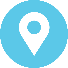 Jl. Kuningan Barat, Mampang Prapatan Jakarta, 12710
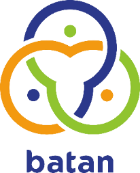 (021) 525 1109 | Fax. (021) 525 1110
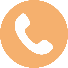 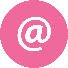 humas@batan.go.id
@humasbatan
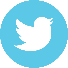 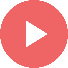 Humas Batan
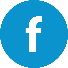 Humas Batan
badan_tenaga_nuklir_nasional
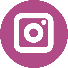